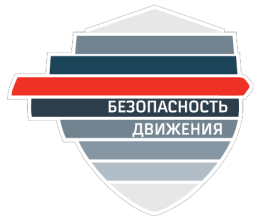 XX ВСЕРОССИЙСКАЯ НАУЧНО-ПРАКТИЧЕСКАЯ КОНФЕРЕНЦИЯ «БЕЗОПАСНОСТЬ ДВИЖЕНИЯ ПОЕЗДОВ»
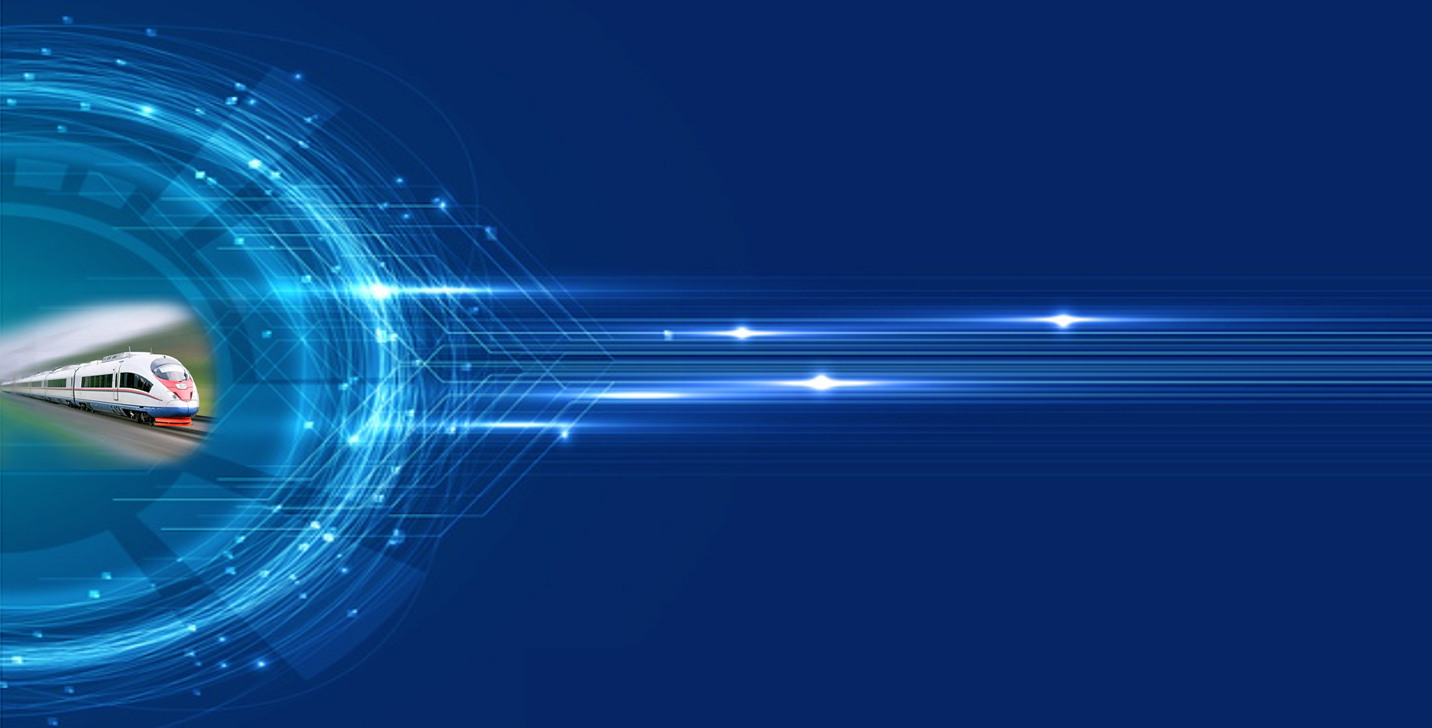 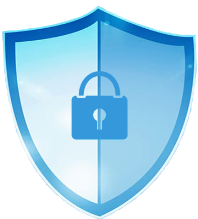 ЦИФРОВАЯ ТРАНСФОРМАЦИЯВ БЕЗОПАСНОСТИ ДВИЖЕНИЯ
КАК СТРАТЕГИЯ УСПЕХА И РАЗВИТИЯ ВОЗМОЖНОСТЕЙ
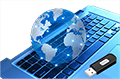 ОНЛАЙН ФОРМАТ
2020
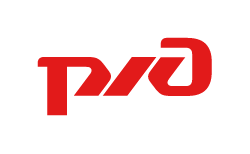 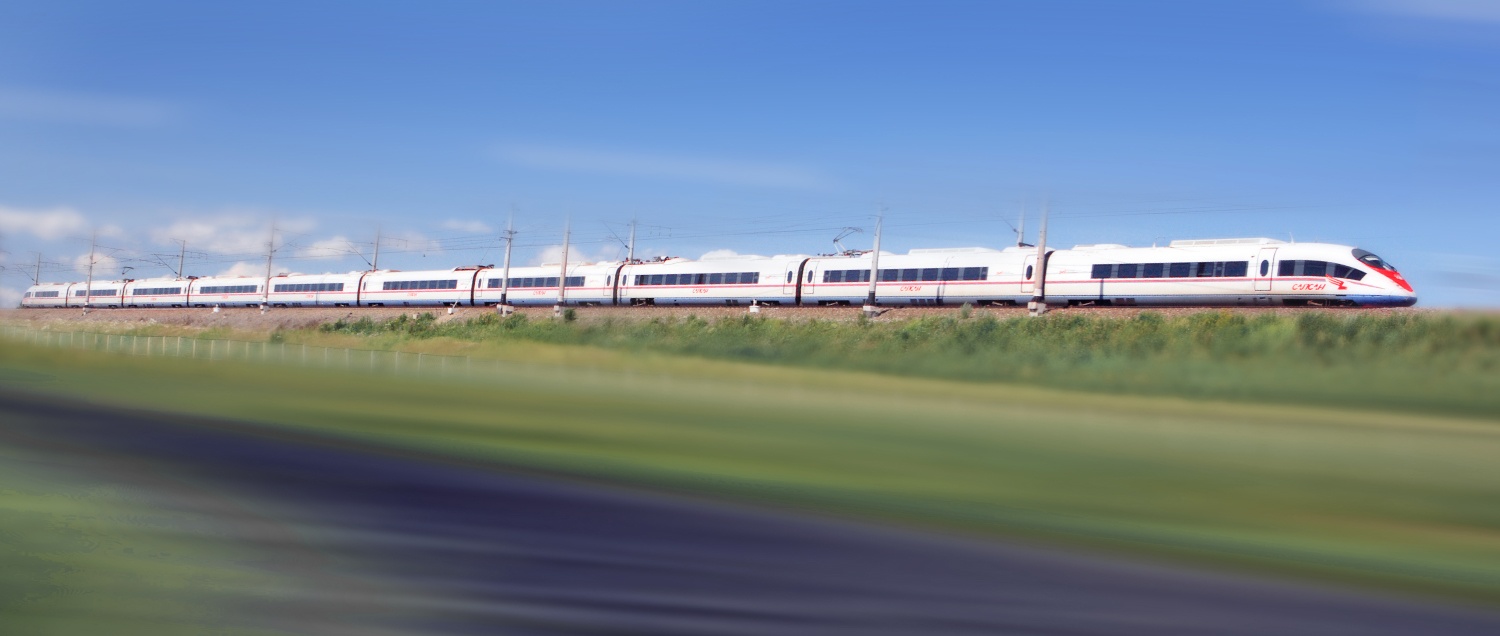 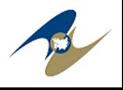 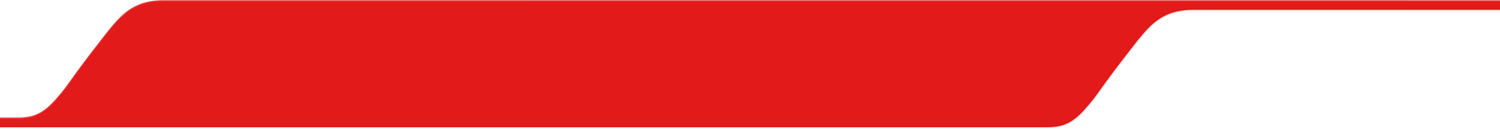 Система обязательных требованийк продукции железнодорожноготранспорта в ЕАЭС
Виген Енокян
Евразийская экономическая комиссия
26.11.2020
Договор о Евразийском экономическом союзе от 29 мая 2014 года
Раздел X Договора  «Техническое регулирование»
Протокол № 9 о техническом регулировании, Протокол № 10 о проведении согласованной политики в области обеспечения единства измерений, Протокол № 11 о признании результатов работ по аккредитации органов по оценке соответствия
Единые процедуры
Единые требования
Единый перечень продукции, в отношении которой устанавливаются обязательные требования (66 объектов) 
Технические регламенты ЕАЭС
Единые перечни стандартов к ТР ЕАЭС, в том числе на правила и методы исследований (испытаний)
Типовые схемы оценки соответствия
Единые формы документов об оценке соответствия
Единый реестр документов об оценке соответствия
Единый реестр органов по сертификациии испытательных лабораторий
Применение узаконенных единиц величин
Единые порядки работ в области обеспечения единства измерений
Взаимное признание результатов работ по обеспечению единства измерений
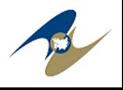 12 ТР ЕАЭС
в разработке
48 ТР ЕАЭС
принято
48
43
13
27
Снятие технических барьеров во взаимной торговле
 Создание условий для производства инновационной продукции
 Возможность кооперации и развития экспорта
43 ТР ЕАЭС
вступило  в силу
33 измененияв разработке
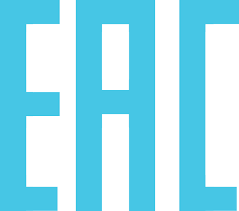 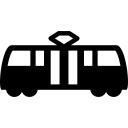 СТАНДАРТЫ – ДОКАЗАТЕЛЬНАЯ БАЗА СООТВЕТСТВИЯ 
ЕДИНЫМ ТЕХНИЧЕСКИМ РЕГЛАМЕНТАМ
|  4
УТВЕРЖДЕНЫ программы разработки 
		       ГОСТ СНГ  к
УТВЕРЖДЕНЫ перечни стандартов к
42
ТР ЕАЭС
42
ТР ЕАЭС
включающие в т.ч. более 12 000 позиций
                                        около 7000 ГОСТ
включают разработку около 3 000 ГОСТ, из них
                   разработаны боле 1 600 ГОСТ
Приоритет включения стандартов, 
разработанных на основе международных и региональных требований
примеры
на основе документов ИСО
Правила 
ЕЭК ООН
на основе документов 
CEN/CENELEC
на основе документов МЭК
143
1270
915
315
Колесный транспорт, с/х техника
Электротехника, игрушки, машины и оборудование, оборудование для работы во взрывоопасных средах
Низковольтное оборудование, электромагнитная совместимость, машины и оборудование, оборудование для работы во взрывоопасных средах
Упаковка, продукция для детей и подростков, игрушки, парфюмерия и косметика, машины и оборудование, топливо, продукция легкой промышленности, средства индивидуальной защиты, маломерные суда, пищевая продукция
Технические регламенты Таможенного союзав сфере железнодорожного транспорта
«О безопасности железнодорожного подвижного состава»(ТР ТС 001/2011)

«О безопасности высокоскоростного железнодорожного транспорта»(ТР ТС 002/2011)

«О безопасности инфраструктуры железнодорожного транспорта»(ТР ТС 003/2011)
«Первые» технические регламенты в Таможенном союзе

Приняты 15 июля 2011 года

Вступили в силу 2 августа 2014 года

Основные переходные положения завершились2 августа 2017 года
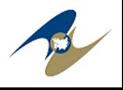 Технические регламенты Таможенного союзав сфере железнодорожного транспорта
Основные аспекты
ТР ТС 001/2011, ТР ТС 002/2011 и ТР ТС 003/2011

распространяется на продукцию, выпускаемую в обращениес 2 августа 2014 года
не распространяется на технологический железнодорожный транспорта
требования к эксплуатации – в национальном законодательстве
оценка соответствия  подвижного состава и элементов инфраструктуры – в форме сертификации и декларирования соответствия 
 оценка соответствия объектов инфраструктуры – по национальному законодательству
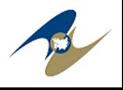 Технические регламенты Таможенного союзав сфере железнодорожного транспорта
ЕЭК совместно с государствами – членамизавершена разработка изменений №1 
рассмотрение на Коллегии ЕЭК в январе 2021 года
Изменения предусматривают:
новые редакции ТР ТС
исключение из области ТР ТС 001/2011 маневровых локомотивов
расширение перечня продукции, подлежащей сертификации
регистрация деклараций – в органе по аккредитации
новый раздел «Правила идентификации продукции»
приведены в соответствие с «новыми» Типовыми схемами оценки соответствия
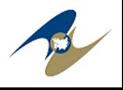 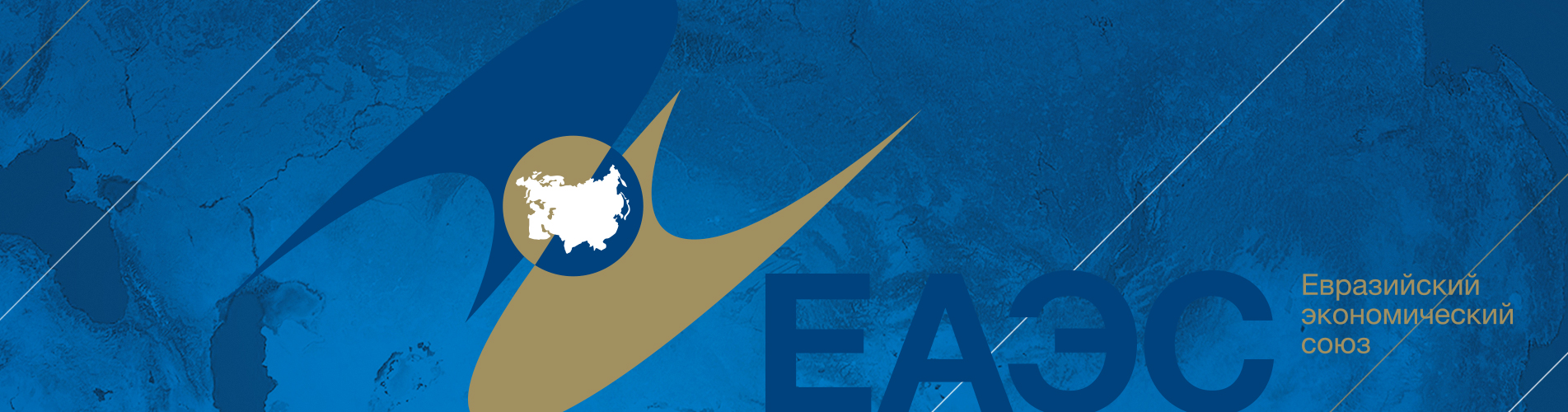 БЛАГОДАРЮ ЗА ВНИМАНИЕ
г. Москва, ул. Летниковская, дом 2, строение 2

+7 (495) 669-24-00, доб. 5208
www.eaeunion.org
www.eurasiancommission.org
|  8